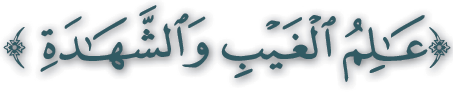 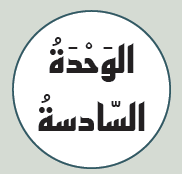 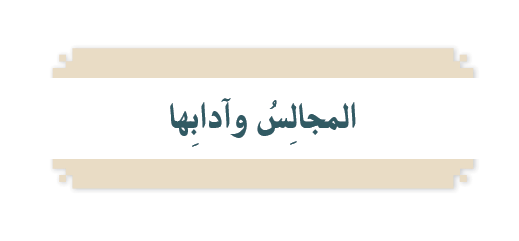 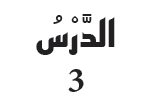 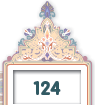 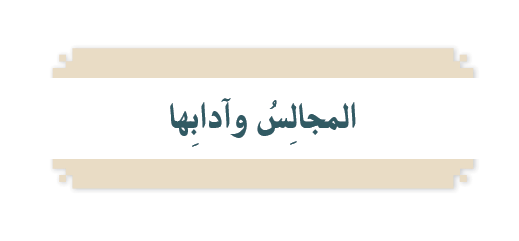 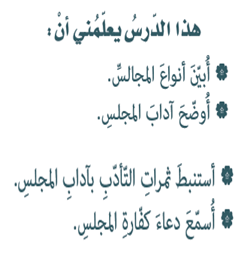 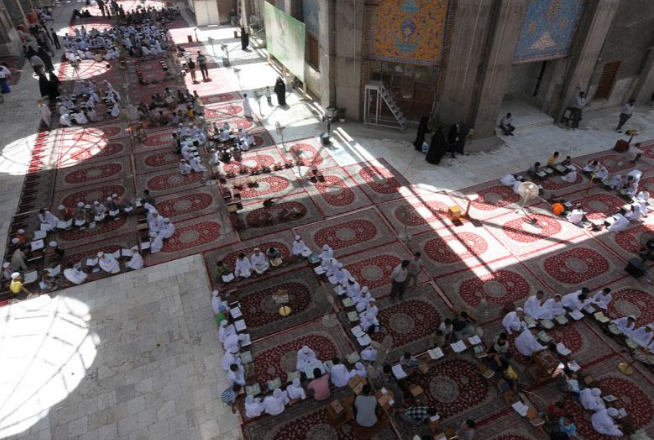 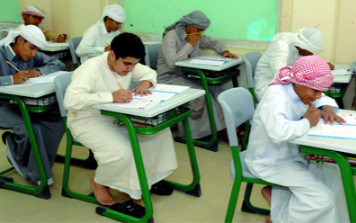 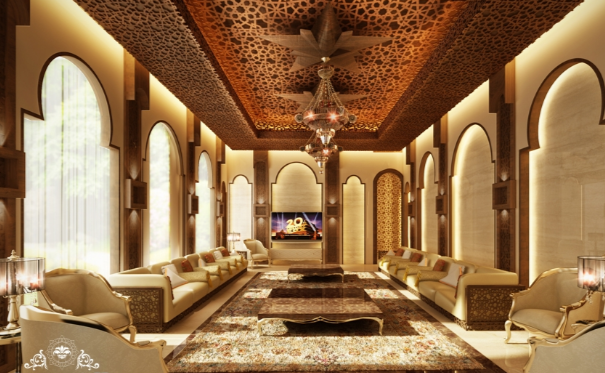 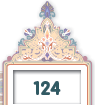 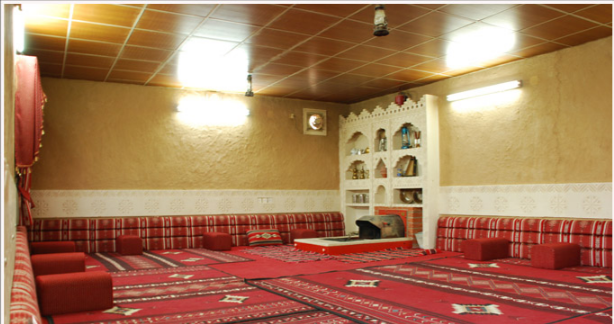 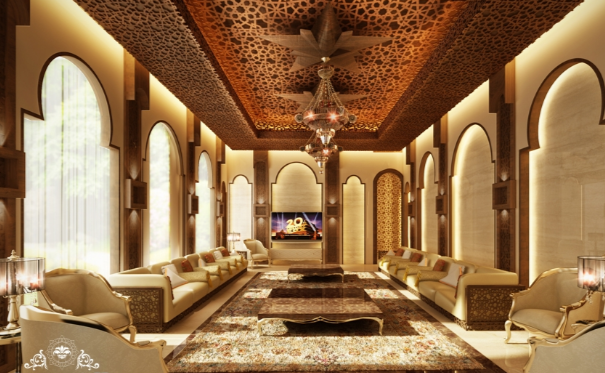 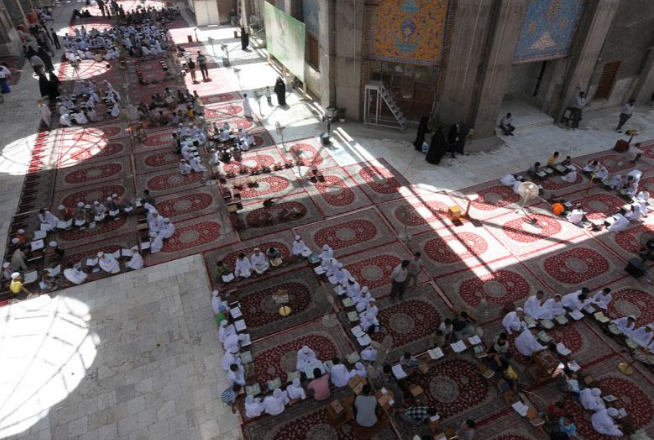 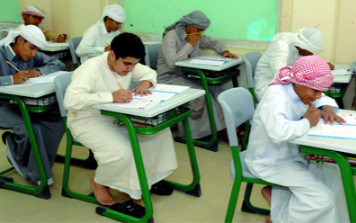 أتأمل المنظر التالي و أبادر لأتعلم :
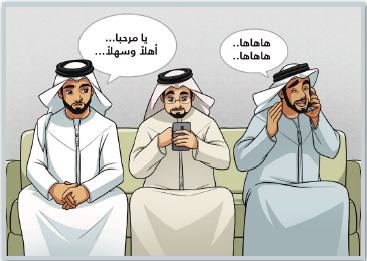 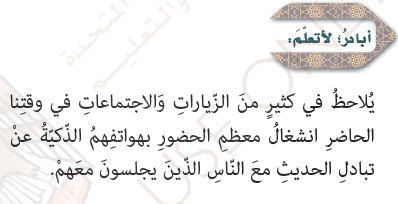 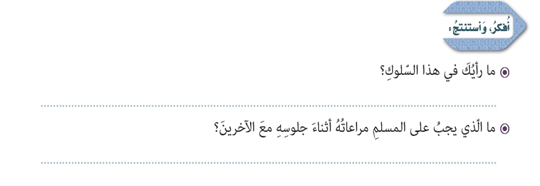 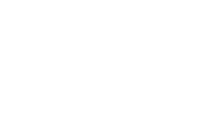 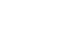 تصرف غير لائق يتنافى مع أدب المجلس
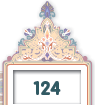 التحلي بآداب المجلس وعدم الانشغال عن من أجالسه
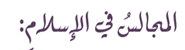 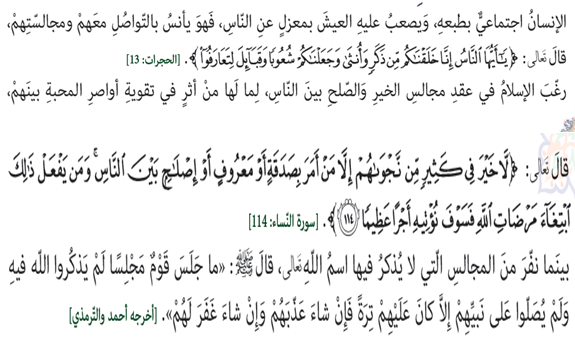 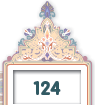 مفهوم المجالس وأنواعها
مفهوم المجالس
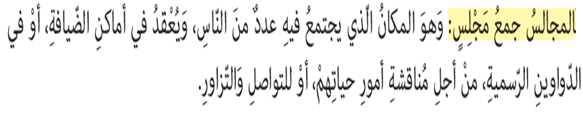 أنواع المجالس
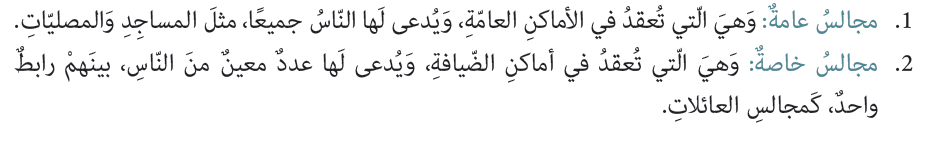 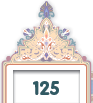 مهارة التذكر
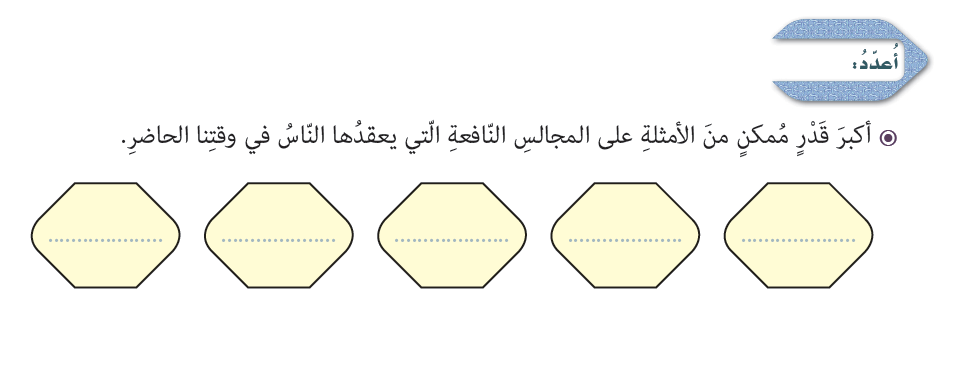 مجلس الضيافة
مجالس 
العيد
قاعة
الصف
مجلس   الاحتفال
مجالس
العزاء
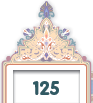 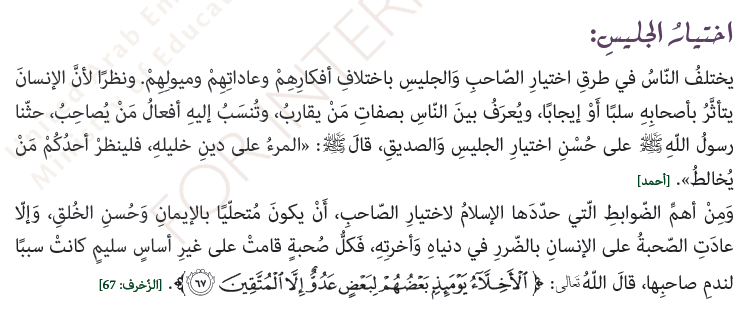 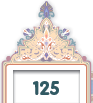 مهارة المقارنة والتحديد
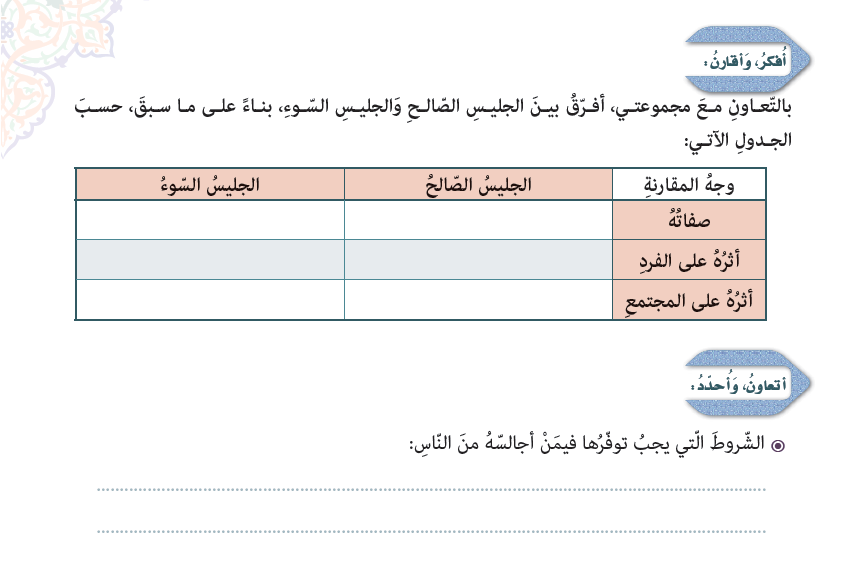 مؤمن وحسن الخلق
سيئ الخلق
يتعلم منه سوء الخلق
يعينه بالثبات على دينه
الحقد والعداوة والفرقة
الألفة والمحبة
الإيمان ــــ التقوى ـــ مُحباً للوطن
حُسن الخلق ـــــ حب العلم والعمل
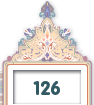 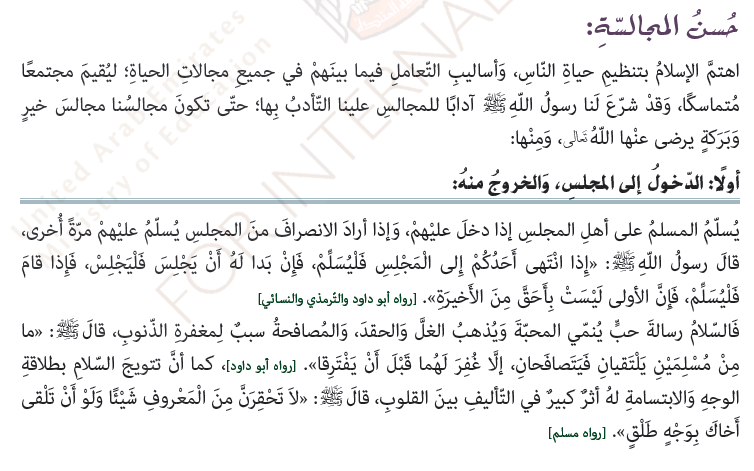 مهارة الترتيب
مهارة الاستدلال
انظر الكتاب ص 126 و استدل على ذلك من القرآن الكريم 
و السنة المطهرة
مهارة النقد
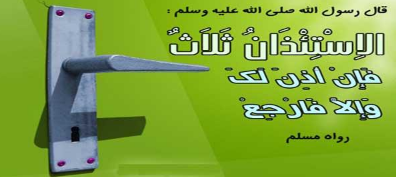 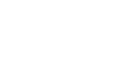 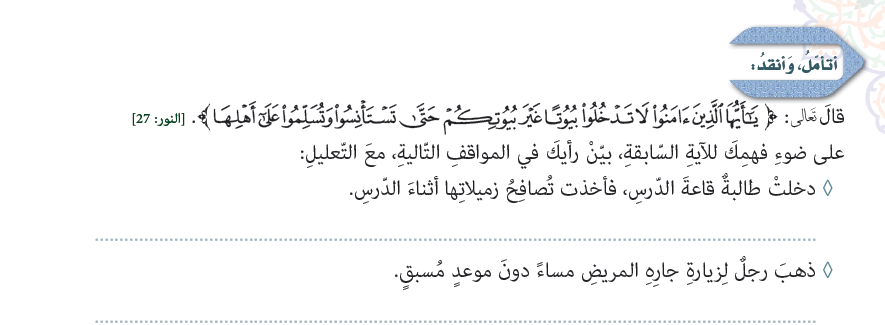 تصرف خاطئ، عليها الجلوس والسلام بعد الدرس
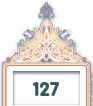 تصرف خاطئ، فيه إحراج للمريض ومشقة عليه
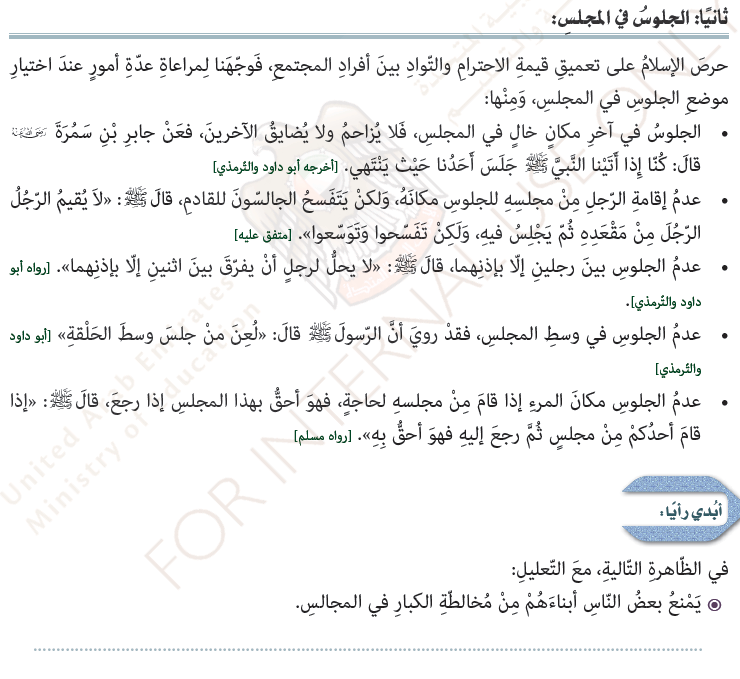 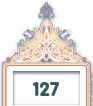 الجلوس في  المجلس
انظر الكتاب ص :  127 و استدل على ذلك من القرآن الكريم و السنة المطهرة
مهارة إبداء الرأي و  التعليل
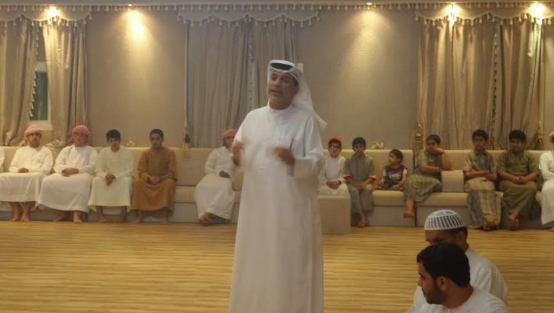 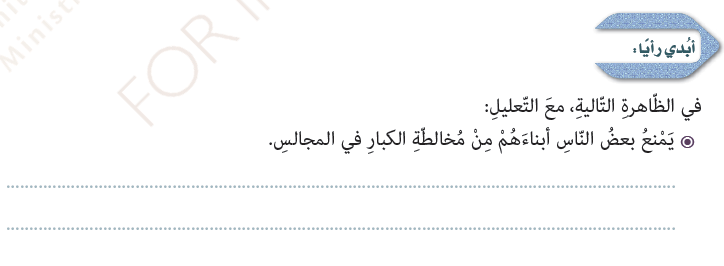 خطأ تربوي، فلا بد من تعويد الأبناء الجلوس مع الكبار وحُسن التعامل معهم واحترامهم
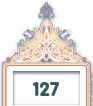 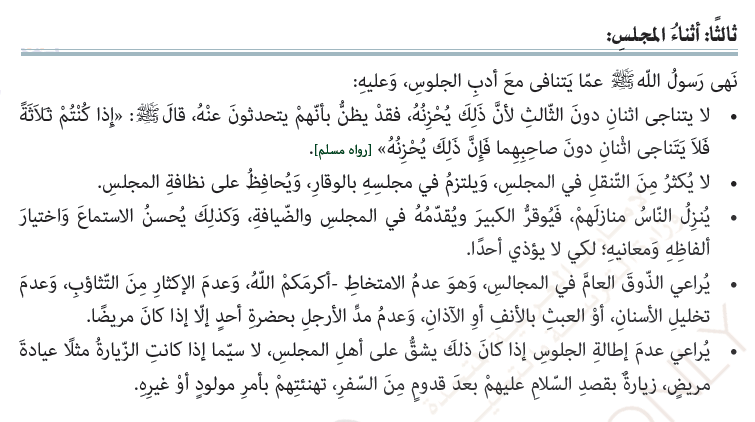 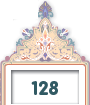 مهارة الاستدلال
أثناء المجلس
1
انظر الكتاب ص :  127 
و استدل 
على ذلك 
من القرآن الكريم 
و السنة المطهرة
2
3
4
5
مهارة الاستنتاج
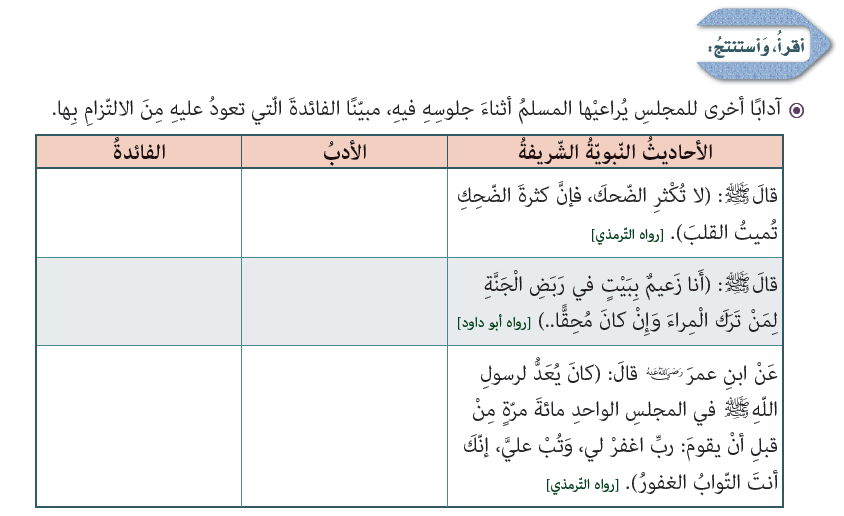 رقة القلب
وصحوة النفس
عدم الإكثار 
من الضحك
ترك الجدال
والمخاصمة
المحبة
نيل الأجر 
والثواب
الإكثار من 
الاستغفار
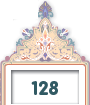 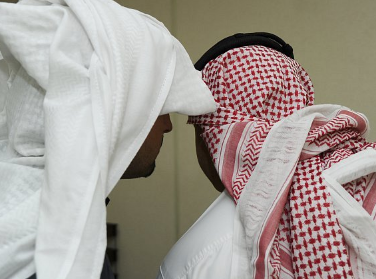 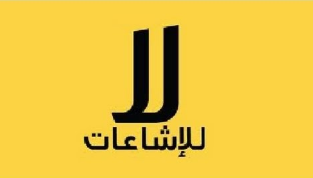 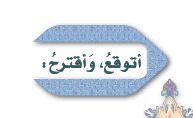 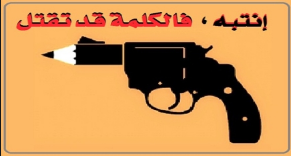 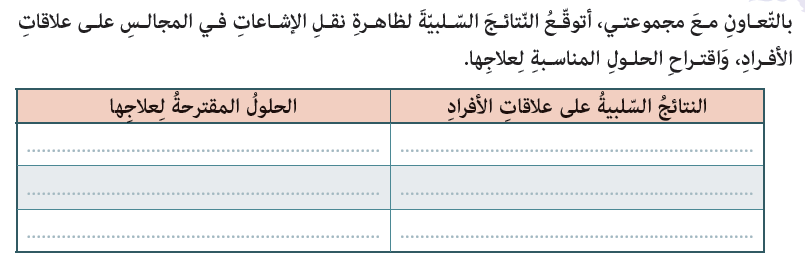 التأكد من الخبر
سوء الظن وفقدان الثقة
عدم نقل الأخبار السيئة
العداوة والكراهية
تفرّق المجتمع
منع المتحدث عن الآخرين
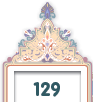 استدل على ما يلي من آداب
أ
ب
ج
د
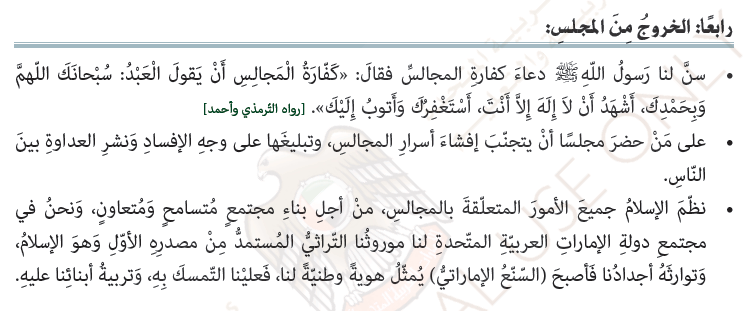 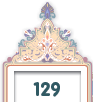 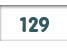 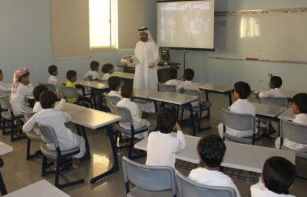 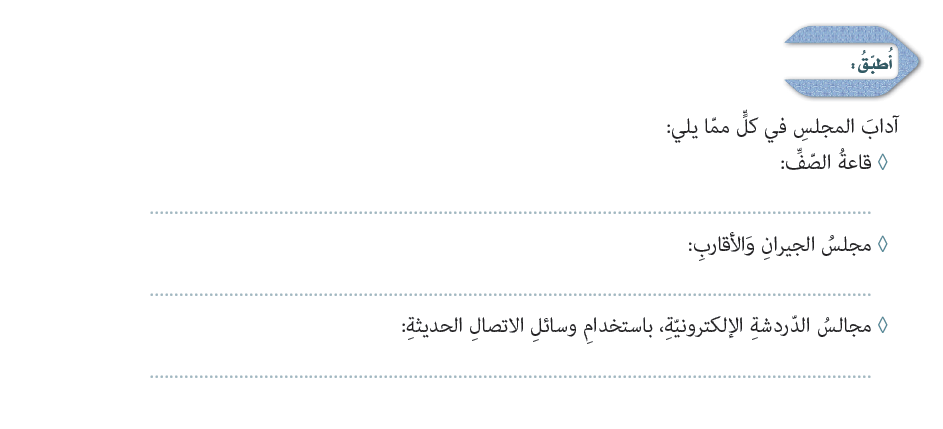 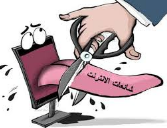 احترام المعلم والطلاب والتزام حسن الخلق
الاستئذان قبل الدخول وحسن الخلق وعدم تناقل الشائعات
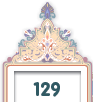 حسن اختيار الوقت والكلام والتزام الأدب وعدم الإساءة للآخرين
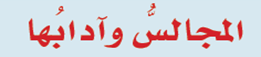 واجب (10) درجات
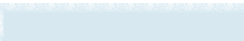 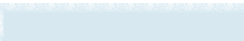 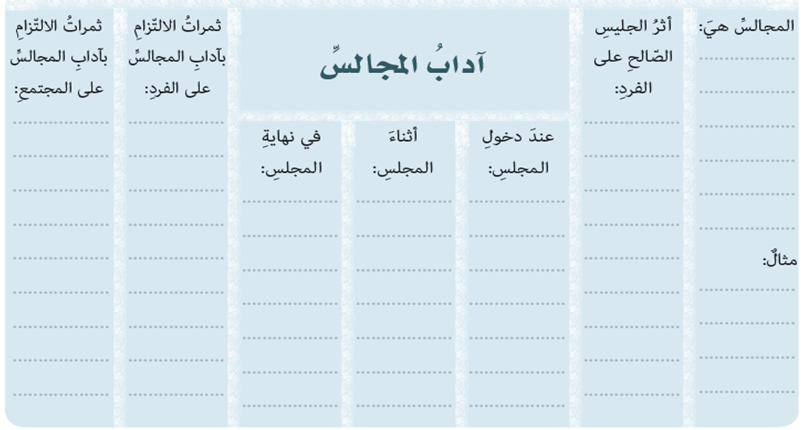 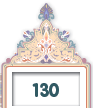 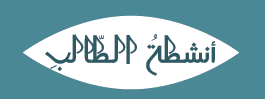 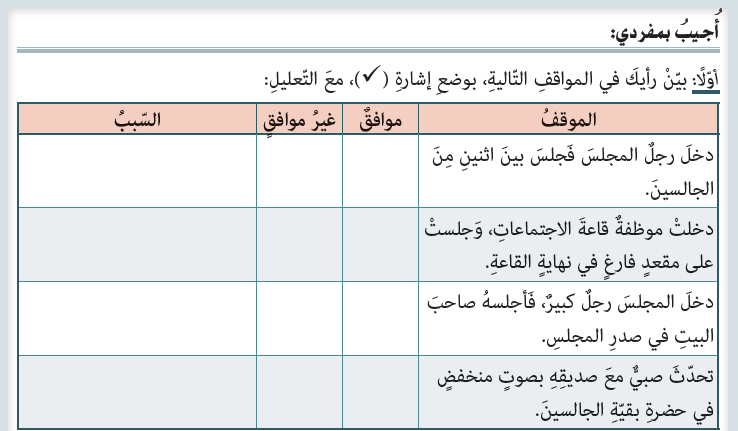 لا يجوز له الجلوس 
بين اثنين إلا بإذنهما
جلست حيث انتهى 
بها المجلس
احترام وتوقير الكبير
جائز إلا إذا كانوا
ثلاثة فلا يجوز
وأخيرا
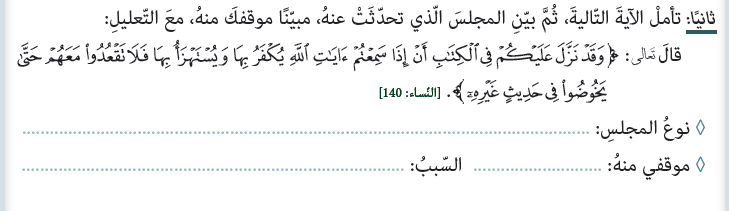 مجلس سوء
لأن فيه استهزاءً بالدين
الابتعاد عنه
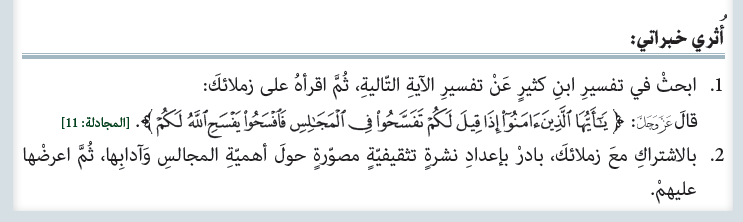 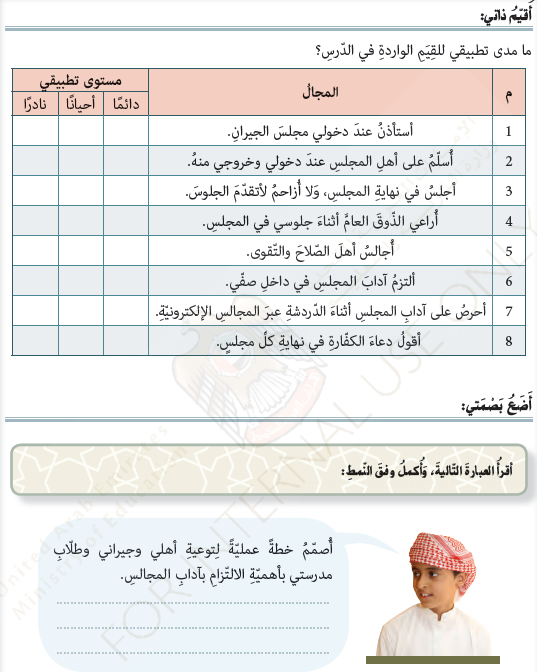